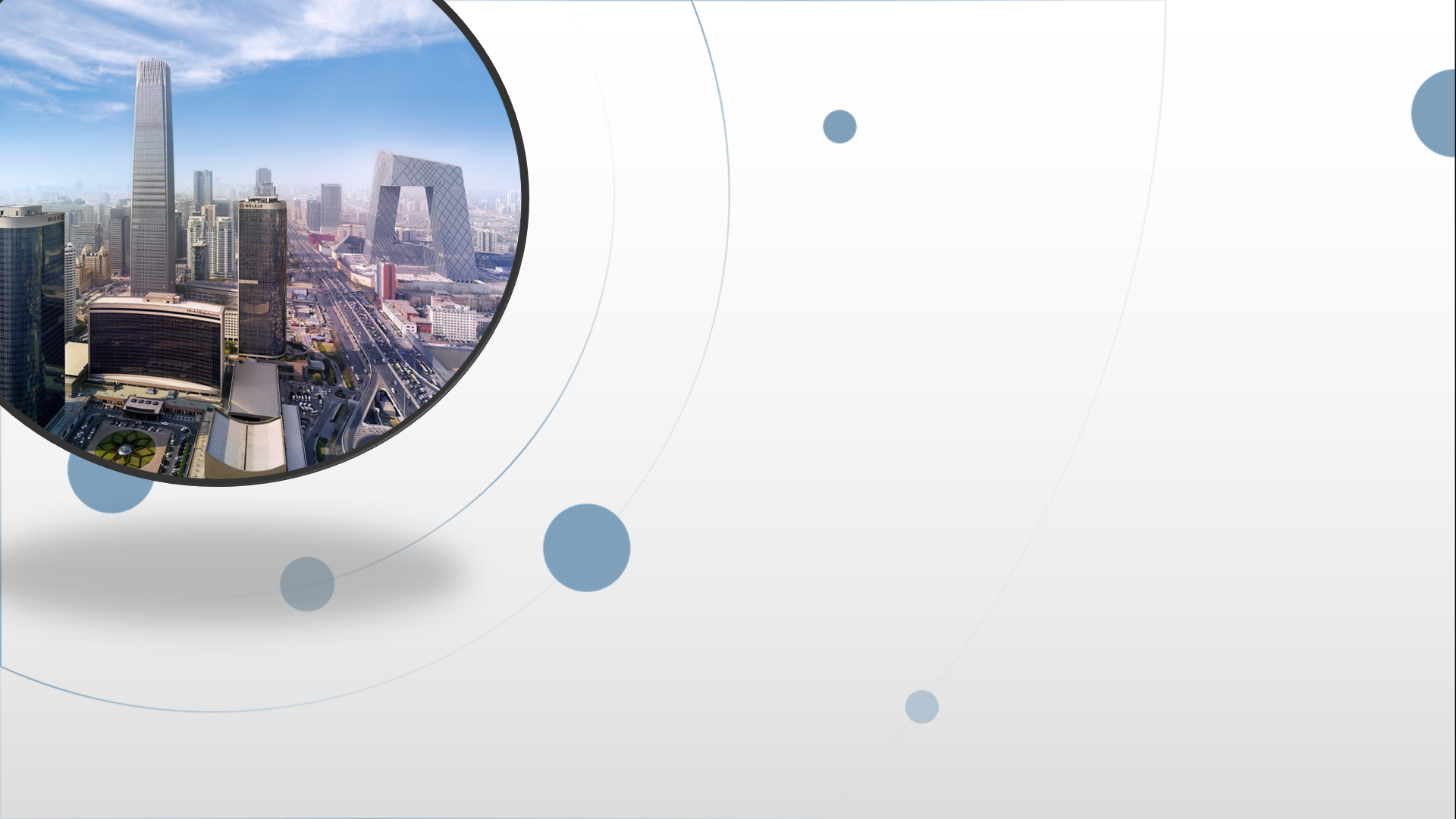 朝阳区同步教学课程 · 高三（上）
生物学 第9课时
细胞呼吸
中国人民大学附属中学朝阳学校 张霄
细胞代谢：细胞中有序的化学反应
谁，在哪儿，变成什么
反应物，场所，产物
任务一：科学家如何研究酵母菌细胞呼吸的场所和反应过程？
1.科学家按照什么样的研究思路来展开对有氧呼吸的研究？
2.科学家如何建立无细胞体系？如何获得研究对象？
3.科学家采用什么研究方法来追踪反应物到产物分子的变化？
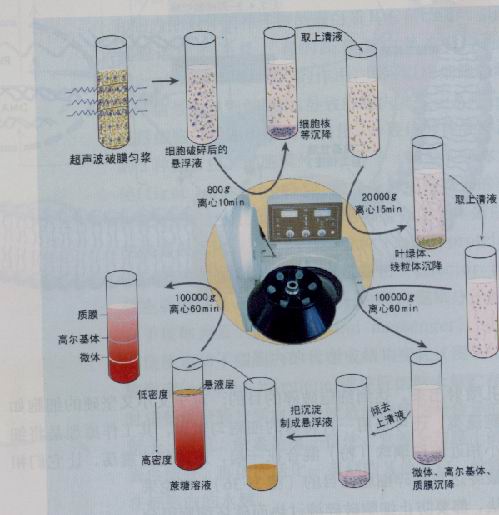 也适用于研究其他代谢
如何研究？
（一）研究细胞呼吸的方法
1.建立无细胞体系：
破碎细胞、差速离心法分离细胞器
用同位素标记示踪法
2.添加要检验的物质
追踪其移动途径和变化过程
从实验结果得出结论。
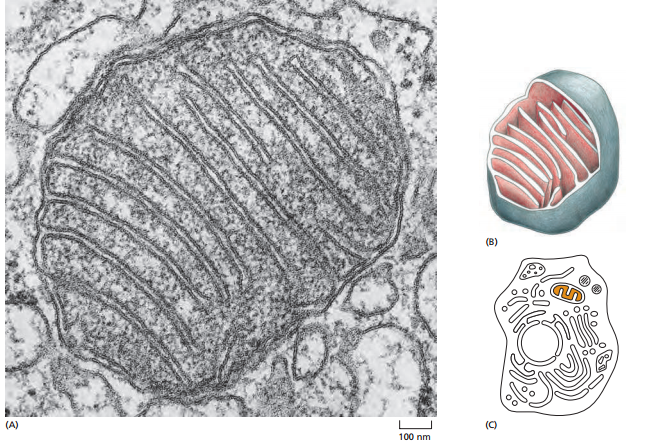 有氧呼吸的主要场所：线粒体
内膜
（嵴）
外膜
膜间腔
基质
任务二：分析并总结得出有氧呼吸的具体过程。
实验1：向酵母菌的细胞质基质加入葡萄糖，分别在有氧气和无氧气条件下进行实验：
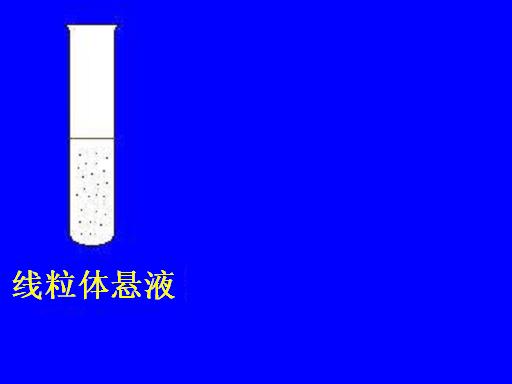 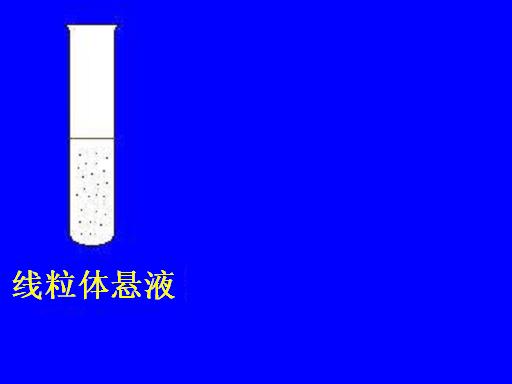 B
A
葡萄糖
葡萄糖
丙酮酸
丙酮酸
细胞质基质
（有氧气）
细胞质基质
（无氧气）
这一实验结果说明什么？
葡萄糖在细胞质基质中分解成丙酮酸，此过程不受氧气条件限制。
实验2：向酵母菌的线粒体悬液中加入葡萄糖和丙酮酸，在有充足空气的条件下进行实验：
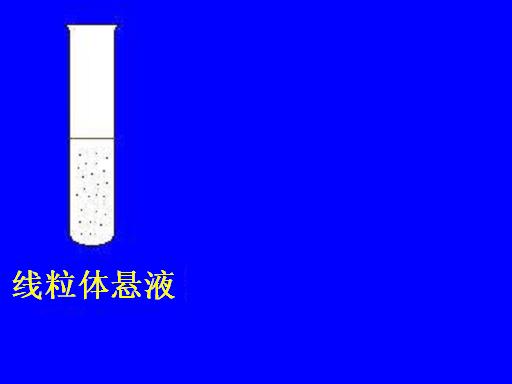 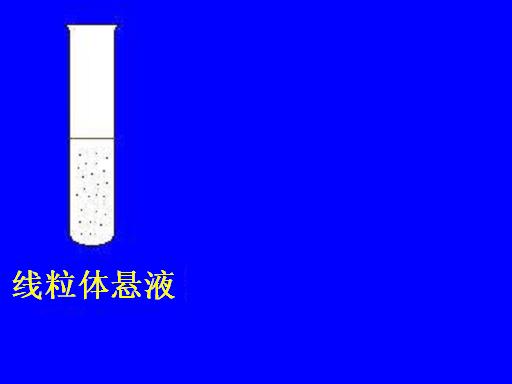 B
A
丙酮酸
葡萄糖
CO2和水
（﹣）
这一实验结果说明什么？
在有充足空气的条件下，线粒体不能分解葡萄糖，能将丙酮酸分解为CO2和H2O 。
实验3：向线粒体悬液中通入18O2时，短时间内并不能检测到C18O2，而是检测到H218O。
说明：O2不参与形成CO2，而是形成H2O。
只有在线粒体悬液中加入H218O，才会在产物中检测到C18O2。
说明： H2O参与形成CO2。
材料：三羧酸循环的研究过程
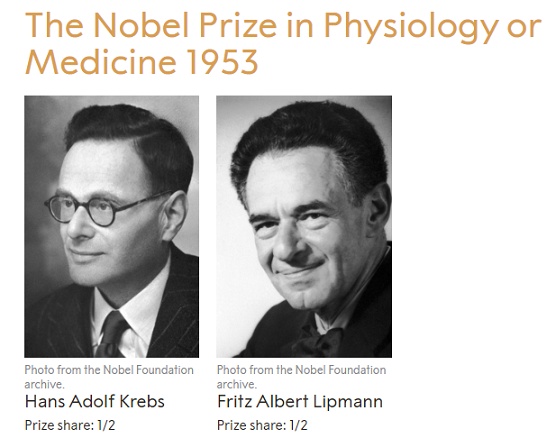 Hans Adolf Krebs（左）
克雷布斯（Krebs）循环[三羧酸循环、柠檬酸循环]
以发现者Hans  Krebs的姓氏命名。
他的投稿被Nature杂志社以“档期已满”的理由婉拒后，不得不改投《酶学》杂志。克雷布斯因为这项研究获1953年诺贝尔生理学或医学奖。
请推测：这一实验结果说明什么？
20世纪30年代早期，Krebs和其他研究者已经发现，在有氧条件下线粒体内存在的反应过程，他们用字母代表不同的中间产物，表示如下：
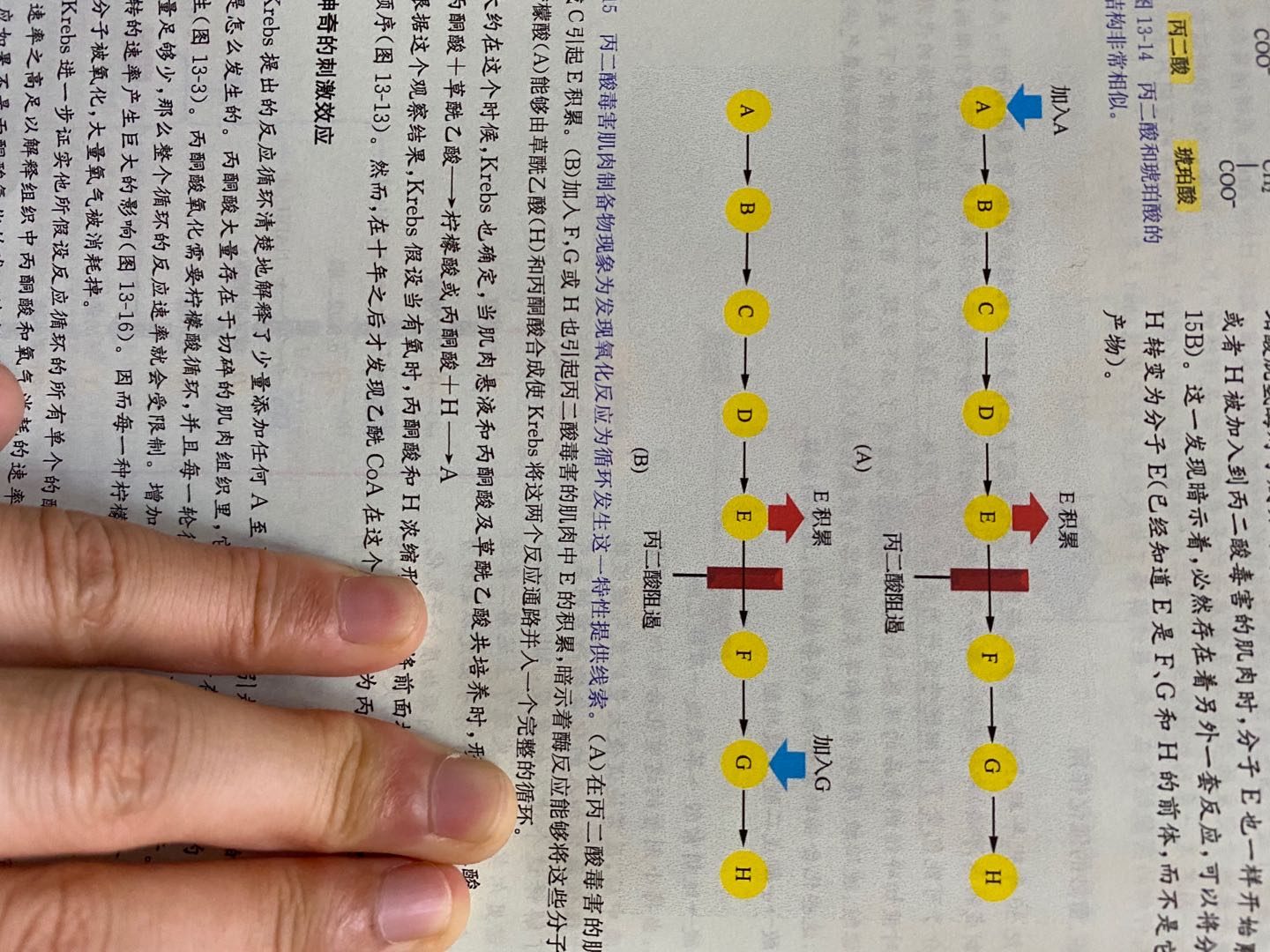 A→B→C→D→E→F→G→H
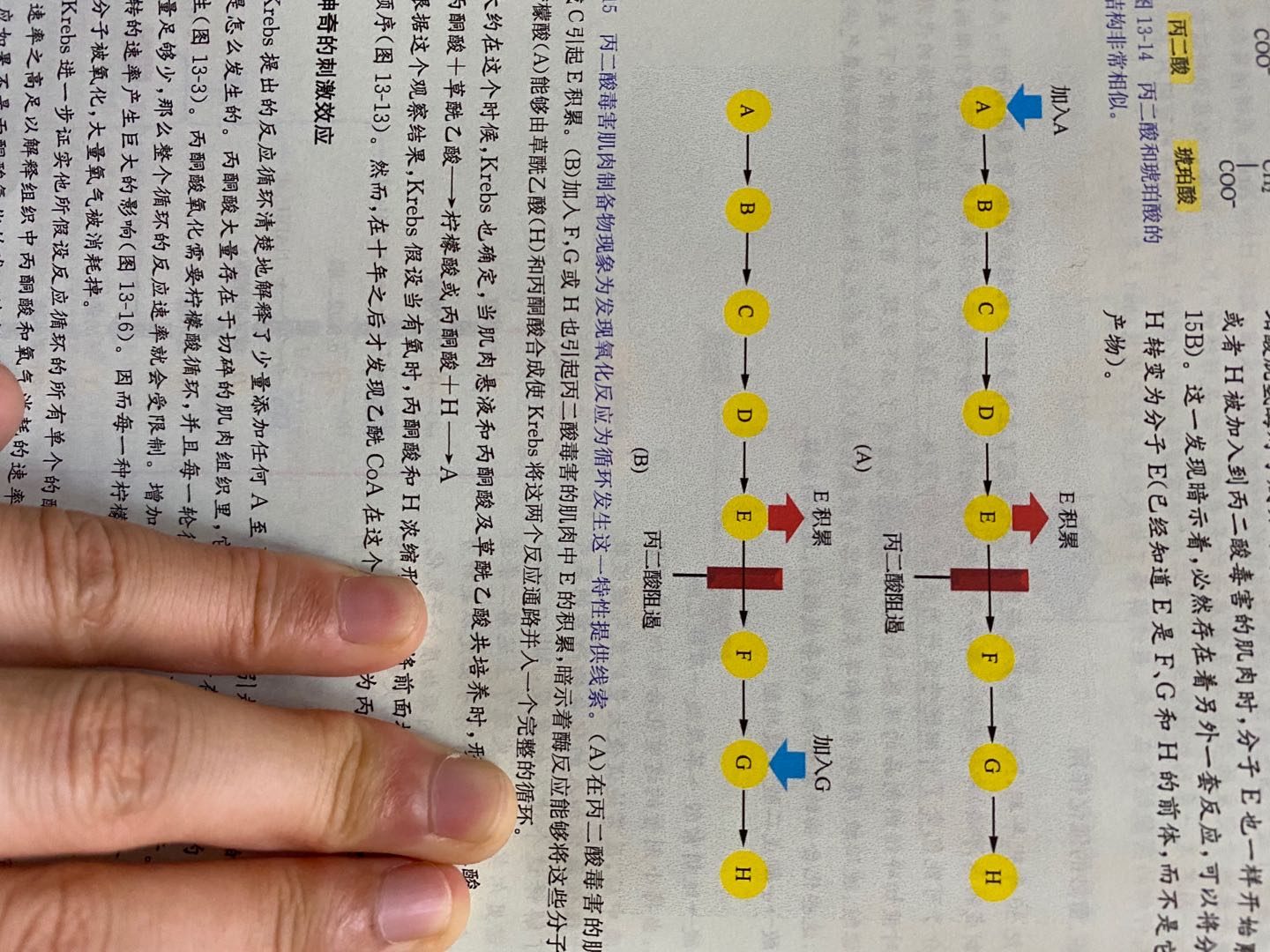 在丙二酸毒害的肌肉中加入A、B或C会引起E积累，
已知丙二酸能抑制E    F的转化。当向反应体系中加入丙二酸时，会引起E的积累。
加入F、G或H也会引起E的积累。
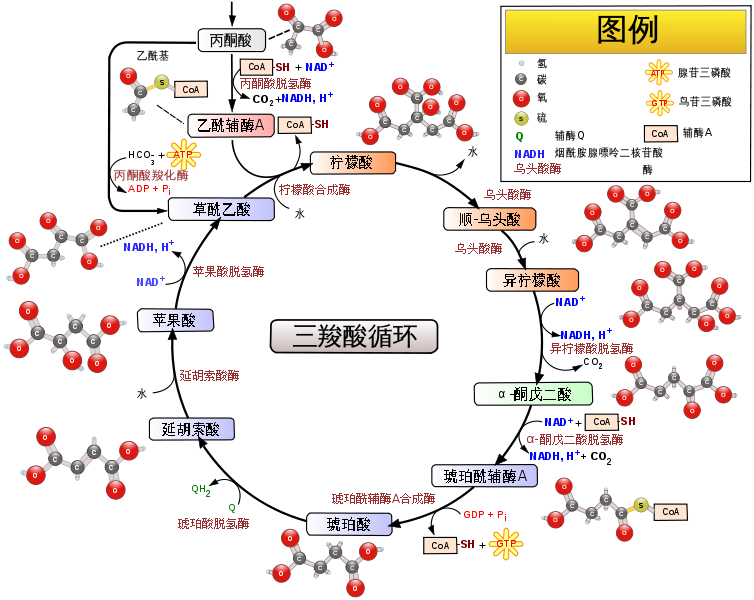 材料：有氧呼吸三阶段中的特殊物质
                          ——辅酶和电子传递体
参与细胞呼吸的两种辅酶：
NAD（辅酶I）：烟酰胺腺嘌呤二核苷酸
氧化型：NAD+    还原型：NADH
FAD：黄素腺嘌呤二核苷酸
氧化型：FAD    还原型：FADH2
材料：有氧呼吸三阶段中的特殊物质
                          ——辅酶和电子传递体
第一阶段：NAD+→ NADH + H+ 。
第二阶段：NAD+→ NADH + H+ 。
FAD→ FADH2
第三阶段：由多种蛋白质组成电子传递链。
NADH和FADH2在电子传递体处释放电子（e-）和质子（H+）。
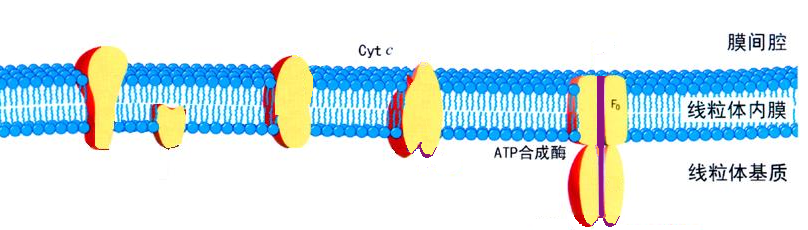 NAD
细胞呼吸：电子传递链
NAD在电子传递链上释放H+和e-
膜间腔
线粒体内膜
2e-
H+
H+
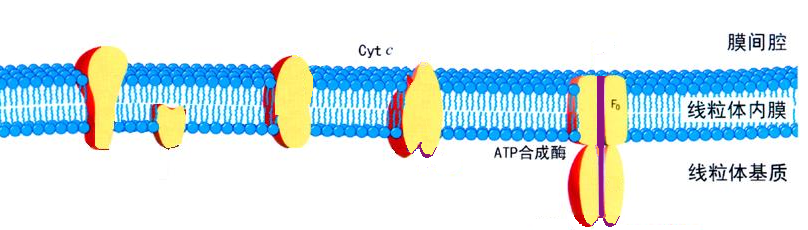 FAD
细胞呼吸：电子传递链
FAD在电子传递链上释放H+和e-
膜间腔
线粒体内膜
2H+
2e-
H2
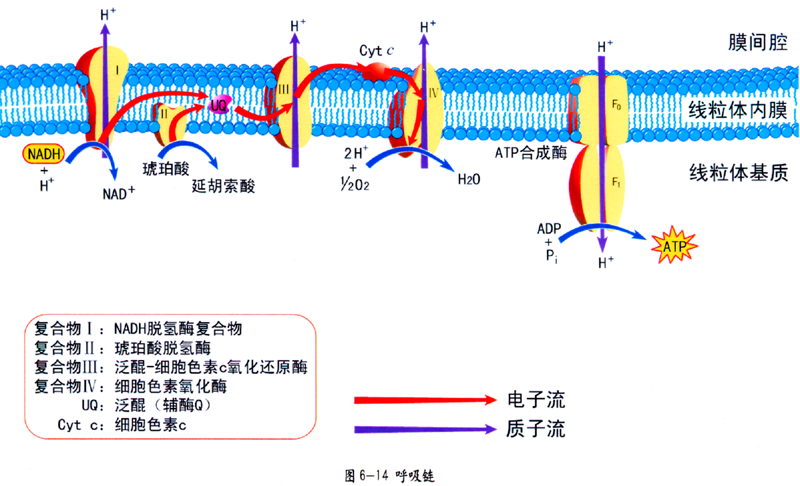 总结：有氧呼吸的具体过程
葡萄糖
细胞质基质
I
少量ATP
[H]
CO2
丙酮酸
大量ATP
[H]
II
H2O
H2O
少量ATP
线粒体
O2
例题1：有学者欲研究影响玉米根尖细胞线粒体耗氧速率的因素，按图示顺序依次向测定仪中加入线粒体及相应物质，测定氧气浓度的变化，结果如图所示（注：呼吸底物是指在呼吸过程中被氧化的物质）。下列分析正确的是（     ）
C
A.实验中加入的呼吸底物是葡萄糖              
B.过程①没有进行有氧呼吸第三阶段
C.过程②比⑤耗氧速率低的原因可能是[H]不足   
D.过程④比③耗氧速率低的主要原因是呼吸底物不足
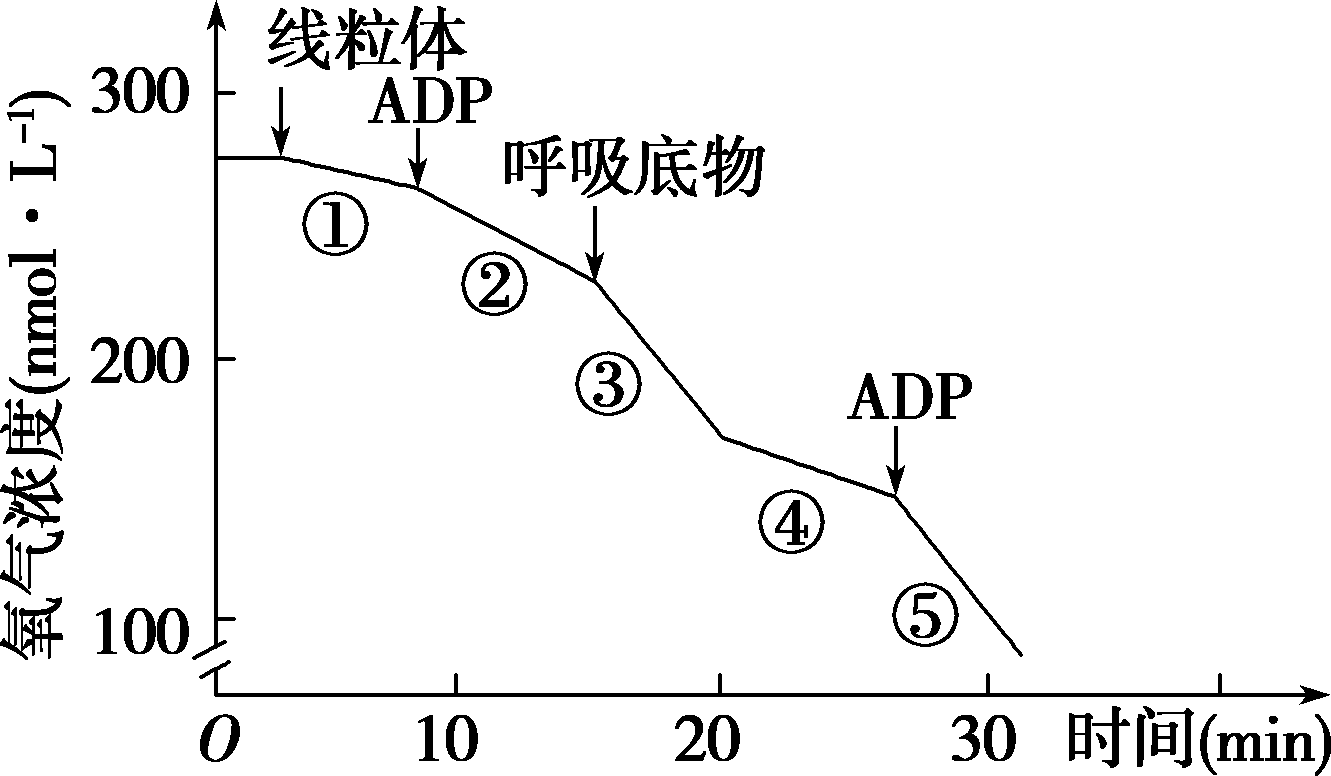 任务三：探究酵母菌的呼吸方式
1．实验原理
（1）酵母菌是一种单细胞真菌，在有氧和无氧的条件下都能生存，属于兼性厌氧菌，因此常用来研究细胞呼吸的不同方式。
（2）CO2的检测方法：澄清石灰水变浑浊；或溴麝香草酚蓝的水溶液，蓝→绿→黄。
（3）乙醇的检测方法：酸化的重铬酸钾，橙色→灰绿色。
任务三：探究酵母菌的呼吸方式
2.实验思路
无氧呼吸
有氧呼吸
装置乙用于研究酵母菌的                 。
装置甲用于研究酵母菌的                 。
3.实验结果
大于
装置甲中澄清石灰水的浑浊程度       装置乙，说明：
酵母菌有氧呼吸产生大量CO2。无氧呼吸产生的CO2少。
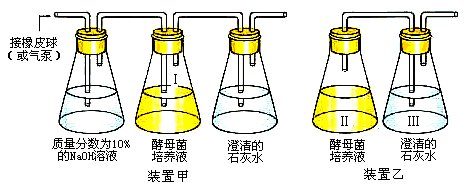 装置乙的酵母菌培养液可以使酸化的重铬酸钾变色，说明：
酵母菌无氧呼吸产生了乙醇。
任务三：探究酵母菌的呼吸方式
4.实验拓展
如果利用同样的装置探究乳酸菌的呼吸方式，实验结果会出现什么样的变化？研究醋酸菌的呼吸方式呢？
无明显变化
乳酸菌是           ，且无氧呼吸生成             。因此装置甲和装置乙                         。
厌氧菌
乳酸
水和CO2
无明显变化
需氧菌
醋酸菌是           ，呼吸作用生成                    。因此装置乙                      。
装置甲                                                 。
澄清石灰水变浑浊
因此，我们在进行传统发酵制作果酒、果醋或酸奶时，要注意为菌种创造                  。
适宜的气体环境
总结三个方程式：
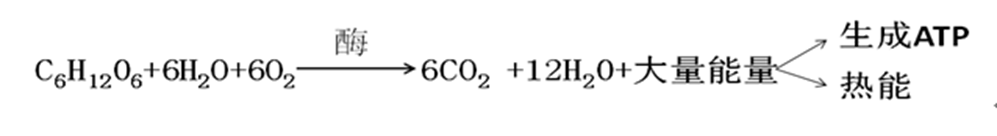 有氧呼吸：
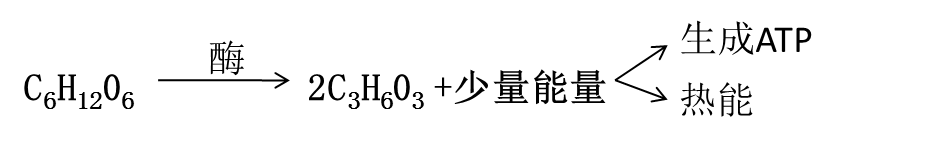 乳酸发酵：
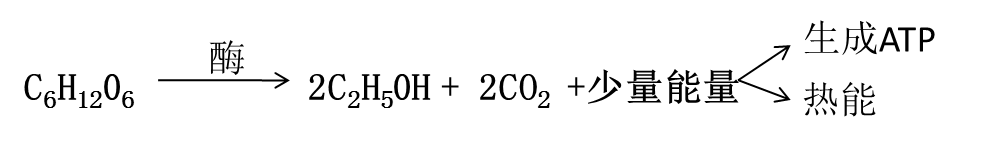 乙醇发酵：
任务四：列表比较有氧呼吸和无氧呼吸各阶段的反应场所、底物、产物。
丙酮酸，少量[H]
丙酮酸，水
[H]，O2
葡萄糖
葡萄糖
乳酸
丙酮酸，少量[H]
丙酮酸，少量[H]
CO2，[H]
水
酒精，CO2
细胞质基质
线粒体内膜
细胞质基质
线粒体基质
细胞质基质
少量ATP
少量ATP
大量ATP
无ATP
少量ATP
有氧呼吸和无氧呼吸的异同点：
相同点：都分解有机物，释放能量；
              第一阶段完全相同。
不同点：有机物的分解程度不同。   
             有氧呼吸彻底分解有机物，
             无氧呼吸结束后，大量能量还保留在不彻底的呼吸产物中。       
             因此，有氧呼吸释放的能量远远大于无氧呼吸释放的能量。
任务五：有氧呼吸和无氧呼吸的关系
1.0
1.三条曲线的含义？
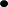 曲线1：无氧呼吸强度。
曲线3
气体交换相对值
曲线2：有氧呼吸强度。
曲线3：呼吸作用的总强度。
A
曲线2
0.5
2.什么样的氧气浓度适宜于水果、蔬菜的保鲜？为什么？
曲线1
A点对应的氧气浓度。
此时有机物的消耗量最少。
0
25
20
15
30
5
10
O2（%）
分析：若酵母菌呼吸作用消耗的O2是Amol，生成的CO2是Bmol，请判断下面三种情况的呼吸方式，并尝试计算葡萄糖的消耗量。
（1）A=0，B≠0。



（2）A=B，且都不为0。



（3）A，B都不为0，且A＜B。
不消耗O2，说明酵母菌只进行无氧呼吸，消耗的葡萄糖是B/2。
O2消耗等于CO2生成，说明酵母菌只进行有氧呼吸，消耗的葡萄糖是A/6。
O2消耗小于CO2生成，说明酵母菌同时进行有氧呼吸和无氧呼吸，有氧呼吸产生的CO2是A，无氧呼吸产生的CO2是B-A，葡萄糖的消耗量为A/6+(B-A)/2。
任务六：细胞呼吸的意义
1.为细胞内的化学反应提供能量。
有氧呼吸消耗一分子葡萄糖，约净生成30~32个ATP。
另外约70%的能量以热能形式耗散。
无氧呼吸为细胞补充能量。
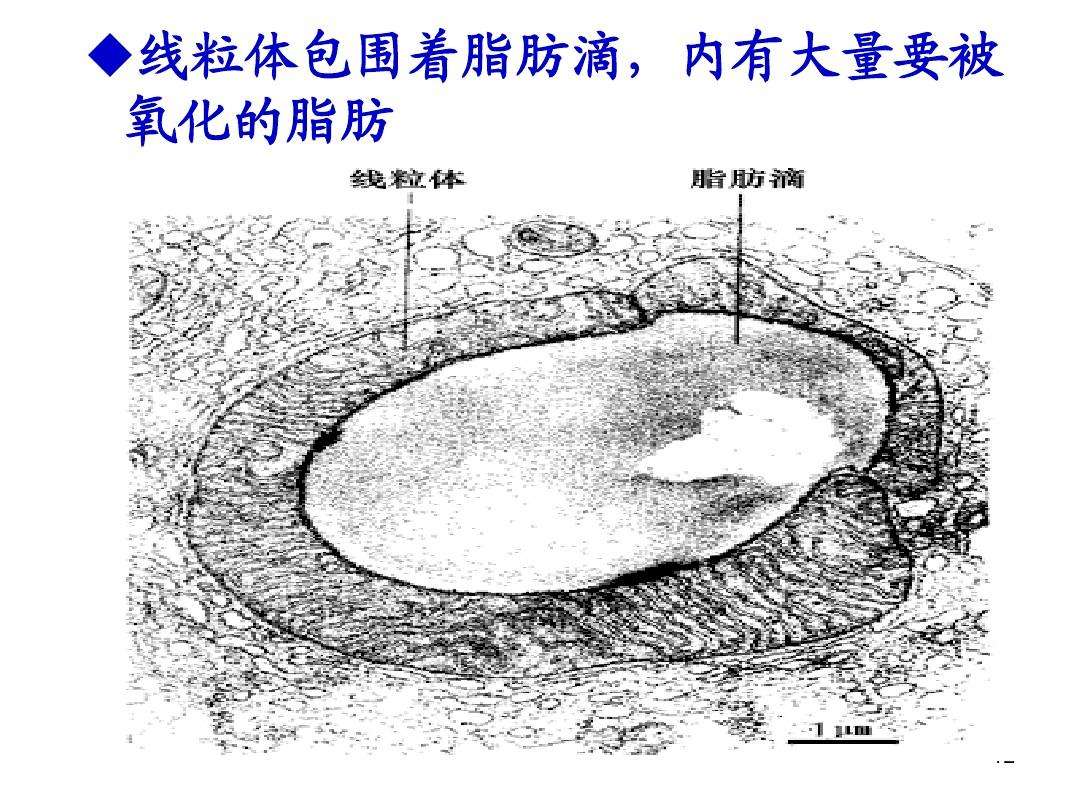 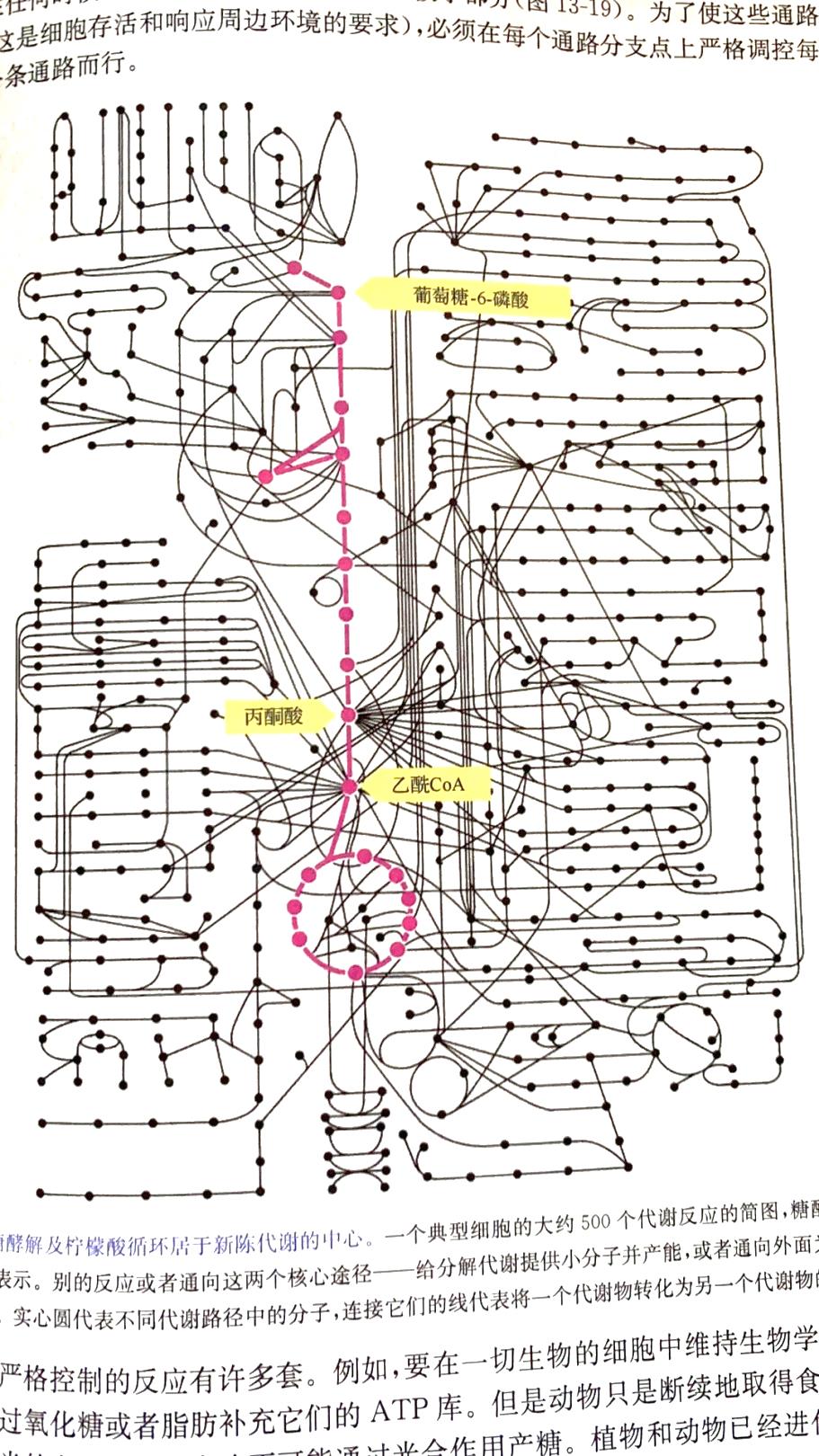 任务六：细胞呼吸的意义
2.为细胞内的化学反应提供物质。
拆分、修改碳骨架
三羧酸循环是细胞内物质代谢的中心。
任务六：细胞呼吸的意义
细胞呼吸是细胞代谢的中心。
1.为细胞代谢提供能量。
2.为细胞代谢提供物质。
拆分、修改碳骨架
例题2：图为人体细胞呼吸代谢途径示意图。请回答：
（1）葡萄糖通过细胞膜上的[A]              协助进入细胞，在                 中生成丙酮酸、[H]，并释放少量能量。
（2）在氧气充足条件下，丙酮酸进入                   被彻底氧化分解，释放大量能量；在缺氧条件下，丙酮酸被还原成[B]            。
载体蛋白
细胞质基质
线粒体基质
乳酸
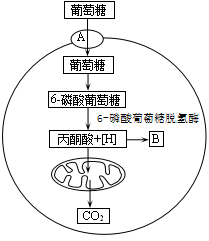 （3）正常细胞中的P53蛋白可以促进丙酮酸进入线粒体，从而维持细胞正常的代谢途径。癌细胞中的P53蛋白功能异常，使细胞呼吸代谢过程发生变化，产生大量B。据此推测癌细胞中         （填写序号，多选）。
a．无氧呼吸速率增强            
b．积累了大量的丙酮酸
c．对葡萄糖的摄取量增大        
d．有氧呼吸速率增强
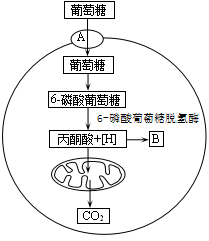 a,c
（4）根据癌细胞代谢程变化，提出一种可能的治疗癌症的思路                      。
修复癌细胞内部P53蛋白质的功能；
设计某种药物抑制葡萄糖载体蛋白的活性。
……
知识结构
细胞质基质
葡萄糖
I
少量ATP
[H]
C3H6O3
大量ATP
无氧
CO2
丙酮酸
C2H5OH + CO2
有氧
[H]
II
H2O
H2O
少量ATP
线粒体
O2
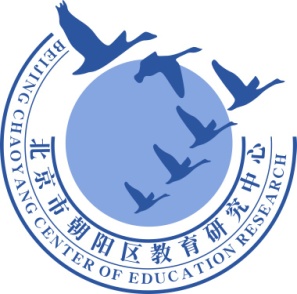 谢谢您的观看
北京市朝阳区教育研究中心  制作